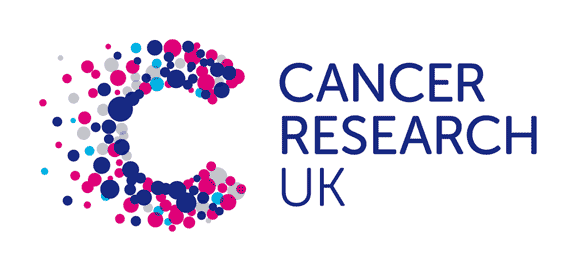 Treatment breakdown for rectum cancers
This work has been produced as part of the Cancer Research UK - Public Health England Partnership. Contributors are listed at the end.
Methods 1)
These slides present the numbers and percentages of tumours diagnosed in England in 2013 - 2015 recorded as receiving radiotherapy, chemotherapy or tumour resection. The results are presented by year, stage at diagnosis, age, sex, deprivation, ethnicity, and comorbidities. The stage distribution is presented, followed by  the treatment breakdown (independently and in combinations) for each variable. 

This work uses data collected by the NHS, as part of the care and support of cancer patients.
Detail on methodology is described in the SOP and workbook (here) and summarised below:

These proportions are unadjusted, so patterns may be caused by differences in stage, deprivation, age, sex, ethnicity, comorbidities or other factors, such as patient choice.
Datasets used to capture treatment information include cancer registration data, the Systemic Anti-Cancer Therapy dataset (SACT), RadioTherapy DataSet (RTDS), and inpatient Hospital Episode Statistics (HES). 
A tumour resection is an attempt to surgically remove the whole of the primary tumour. 
Radiotherapy includes both curative and palliative teletherapy procedures, and excludes brachytherapy and contact radiotherapy.
Chemotherapy includes both curative and palliative chemotherapy, and excludes hormonal therapy, and other supportive drugs such as zoledronic acid, pamidronate, and denosumab.
Methods 2)
On the graphs which display combinations of treatments received, one of the categories is ‘Other care’. ‘Other care’ represents the group of patients who had no record of chemotherapy, tumour resection, or radiotherapy in the time frame assessed. This may include patients who received other treatments (such as hormonal therapy or management of symptoms), treatment outside of the time frame assessed, treatment in a private setting, or there may be data missing from the datasets used.
The patient's Charlson comorbidity score was derived from Hospital Episodes Statistics (HES) and Cancer Registry data combined, and looks from 27 months to 3 months before the patient's cancer diagnosis.
The patient’s age group was based on the age of the patient when they were diagnosed with the tumour.
The patient’s income deprivation quintile was allocated by linking the patient’s postcode to their 2011 ONS census lower super output area (LSOA). This was then linked to the Ministry of Housing, Communities & Local Government 2015 income deprivation quintile for that LSOA.
Treatments occurring in the period from 1 month before diagnosis to either  6, 9, 12, 15 or 18 months after diagnosis are displayed. The time period within which most patients' first course of treatment occurred varies by cancer site and treatment type. Therefore, an appropriate time period for each cancer site has been chosen using a data-driven approach in consultation with clinicians (see SOP for more information).
Summary of key results
Stage: Nearly all (97%) stage 1 tumours are resected, and this drops to 75% and 73% of stage 2 and 3 tumours respectively.  This is as expected.  Small, early tumours of the rectum nearly always have surgical excision, and no radiotherapy or chemotherapy.  This may change as “organ preservation” becomes more common and with the introduction of chemoradiotherapy and a “watch and wait” policy for early stage tumours. Chemotherapy and radiotherapy use increases from stage 1 to 3.  The unknown stage tumours probably indicate advanced disease (little treatment).
Age: The proportions of tumours treated with chemotherapy, radiotherapy and tumour resection generally fall with increasing age, with particularly low proportions of those aged 80+ receiving resections and chemotherapy.  This may be related to co-morbidity, as these results are unadjusted. The exception worth noting is the 60-69 age group, who have the highest proportion receiving a tumour resection. 
Sex: The treatment differences by sex are not stark, however females have lower chemotherapy (39 F, 43% M), lower resections (61% F, 65% M) and lower radiotherapy (38% F, 41% M). The reasons behind this are unclear, and this isn’t as expected. 
Deprivation: A lower proportion of more deprived patients receive a tumour resection (67% of least deprived, compared to 57% of most deprived). There is increasing radiotherapy in the more deprived quintiles (37% of least deprived, compared to 44% of most deprived). 
Ethnicity: A higher proportion of the non-White patients have chemotherapy (46%) compared to the White patients (42%). This difference cannot be explained easily, and does not appear to be clinically relevant.  Results are unadjusted for factors such as age.
Cohort for rectum cancers
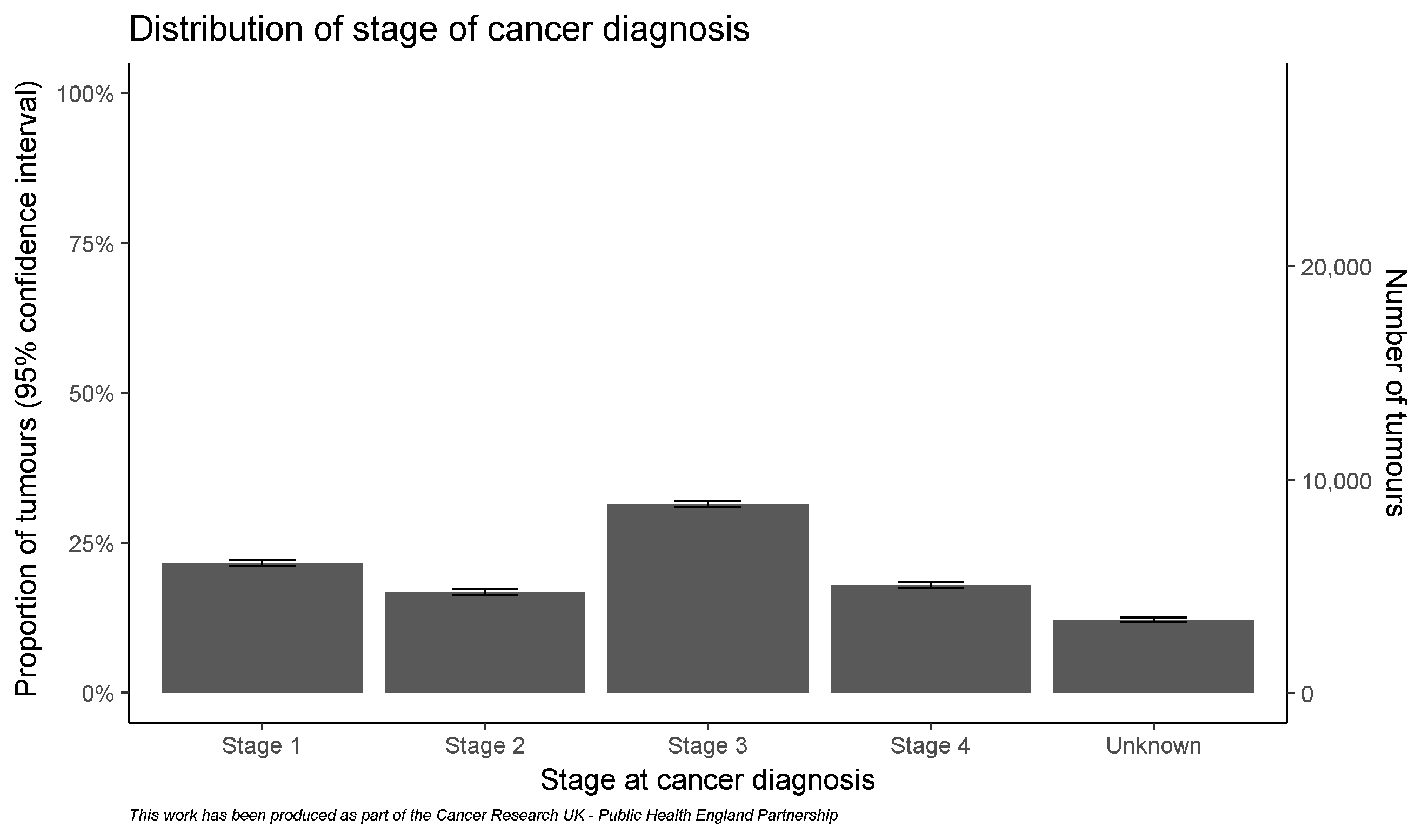 By diagnosis year
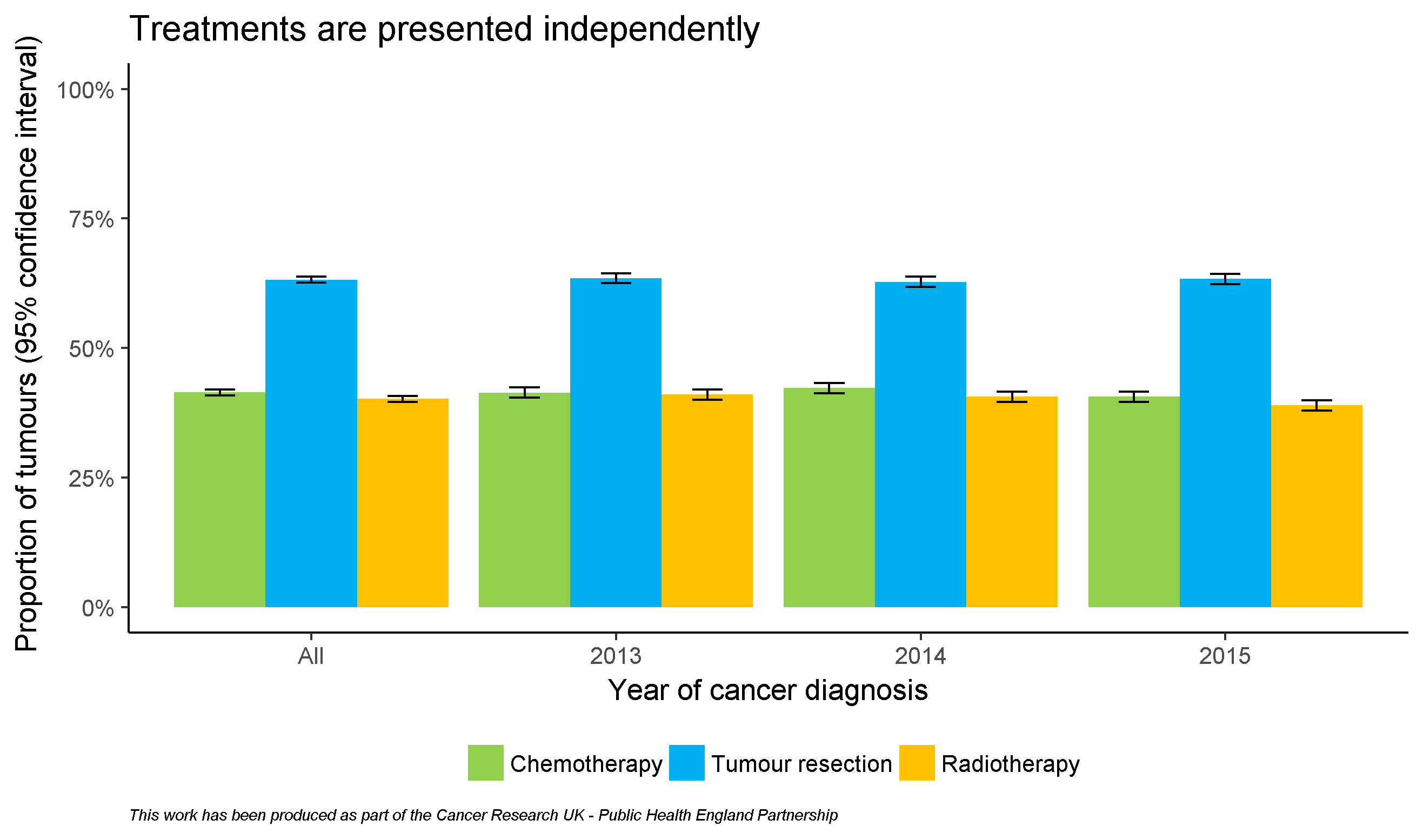 By diagnosis year
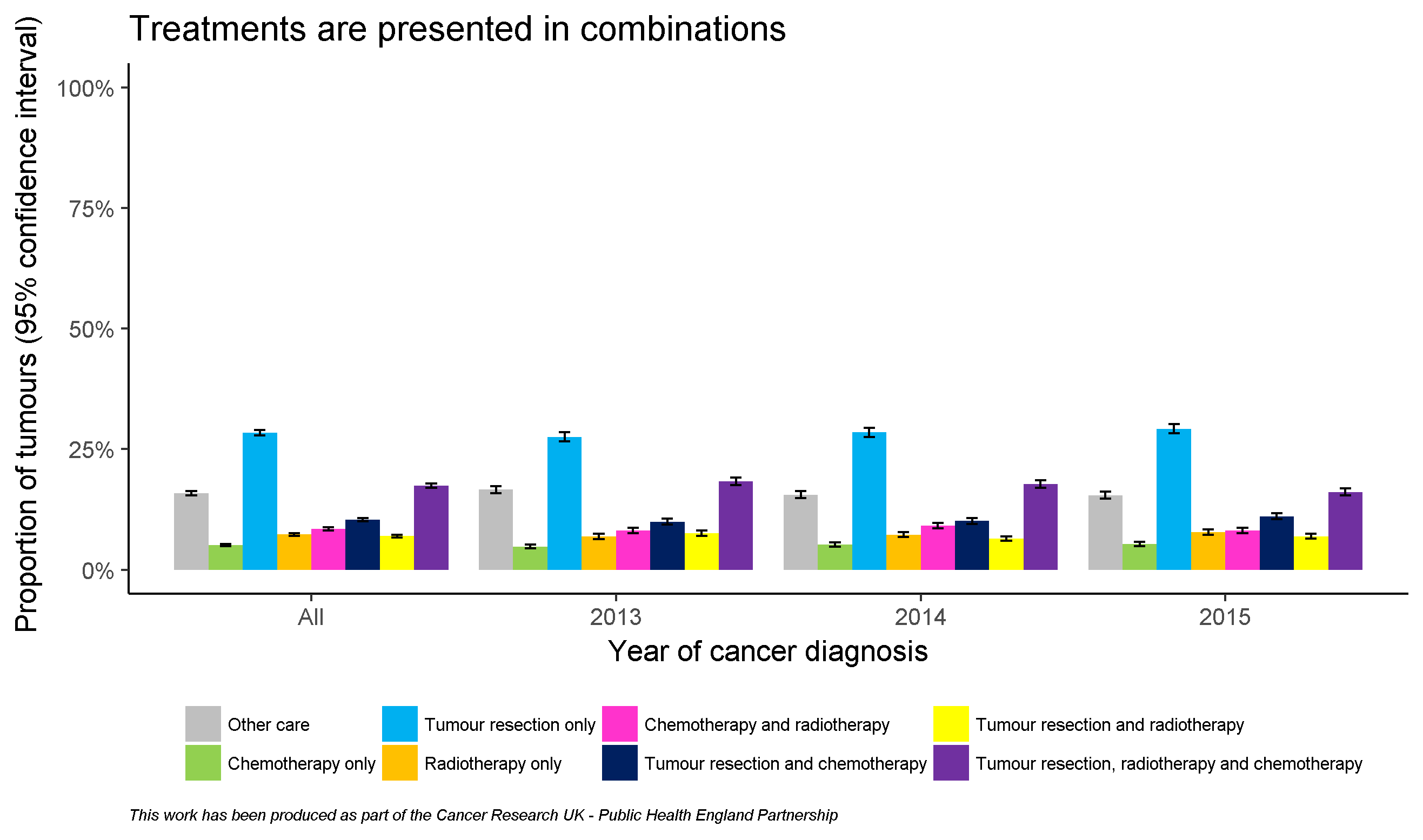 By diagnosis year
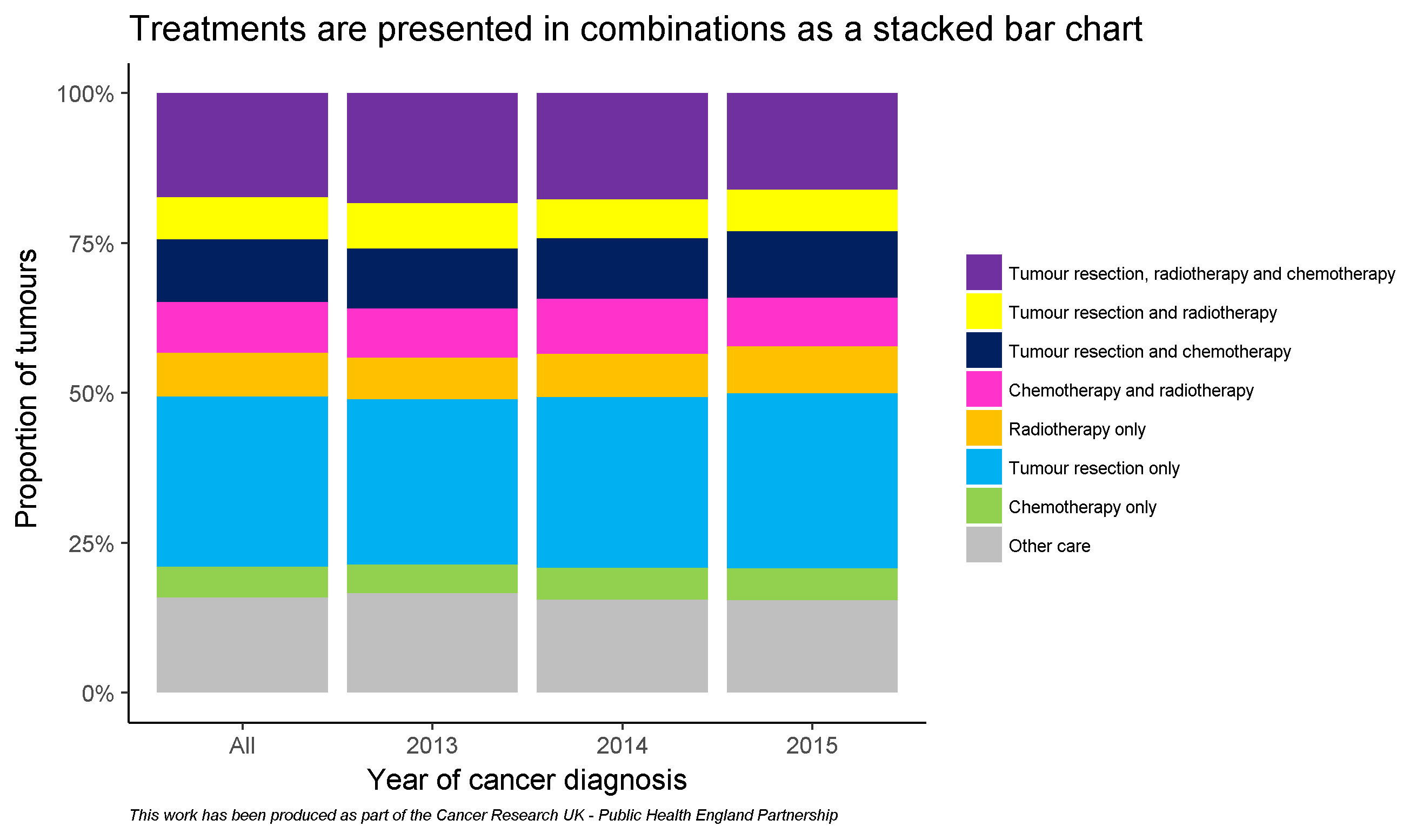 By stage
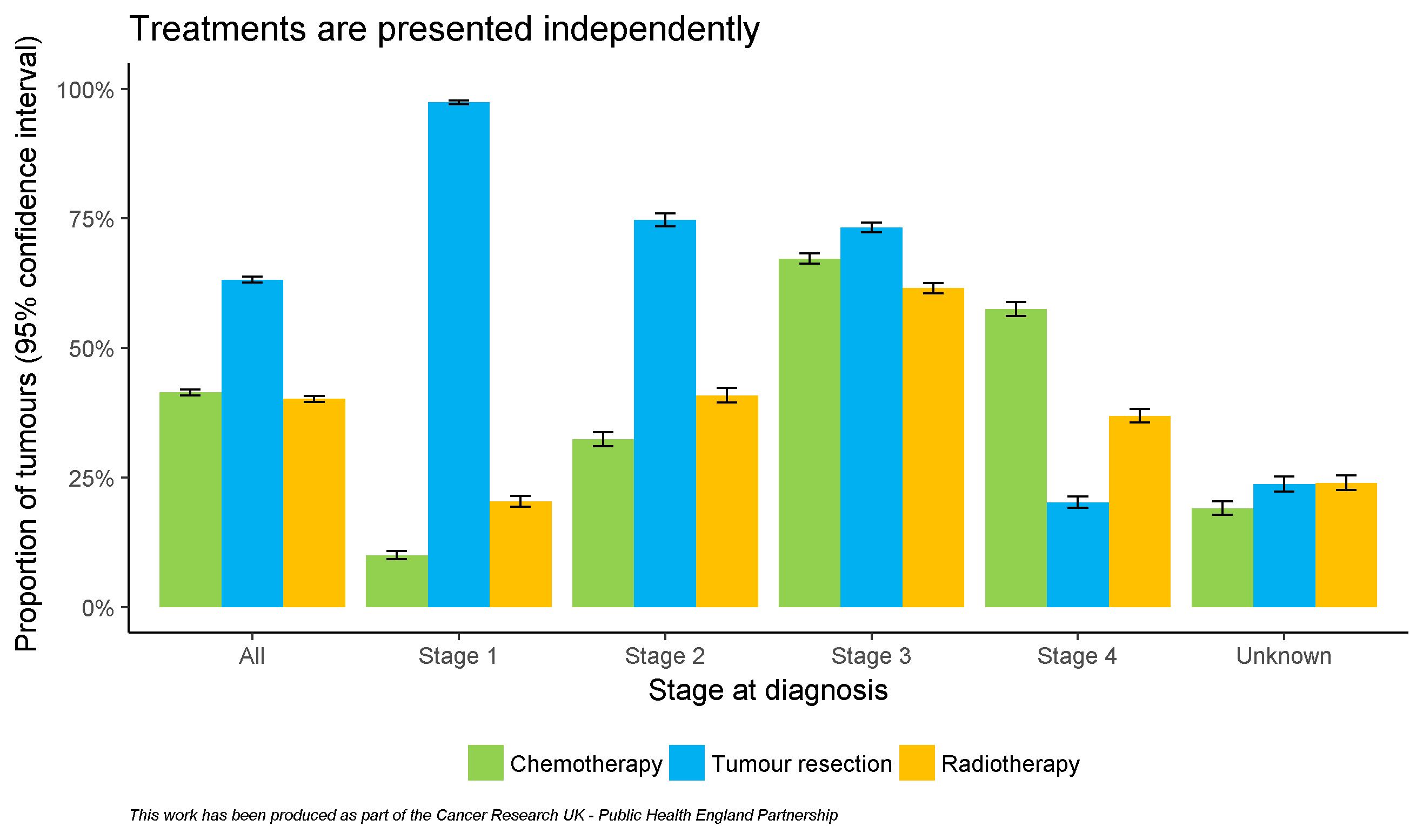 By stage
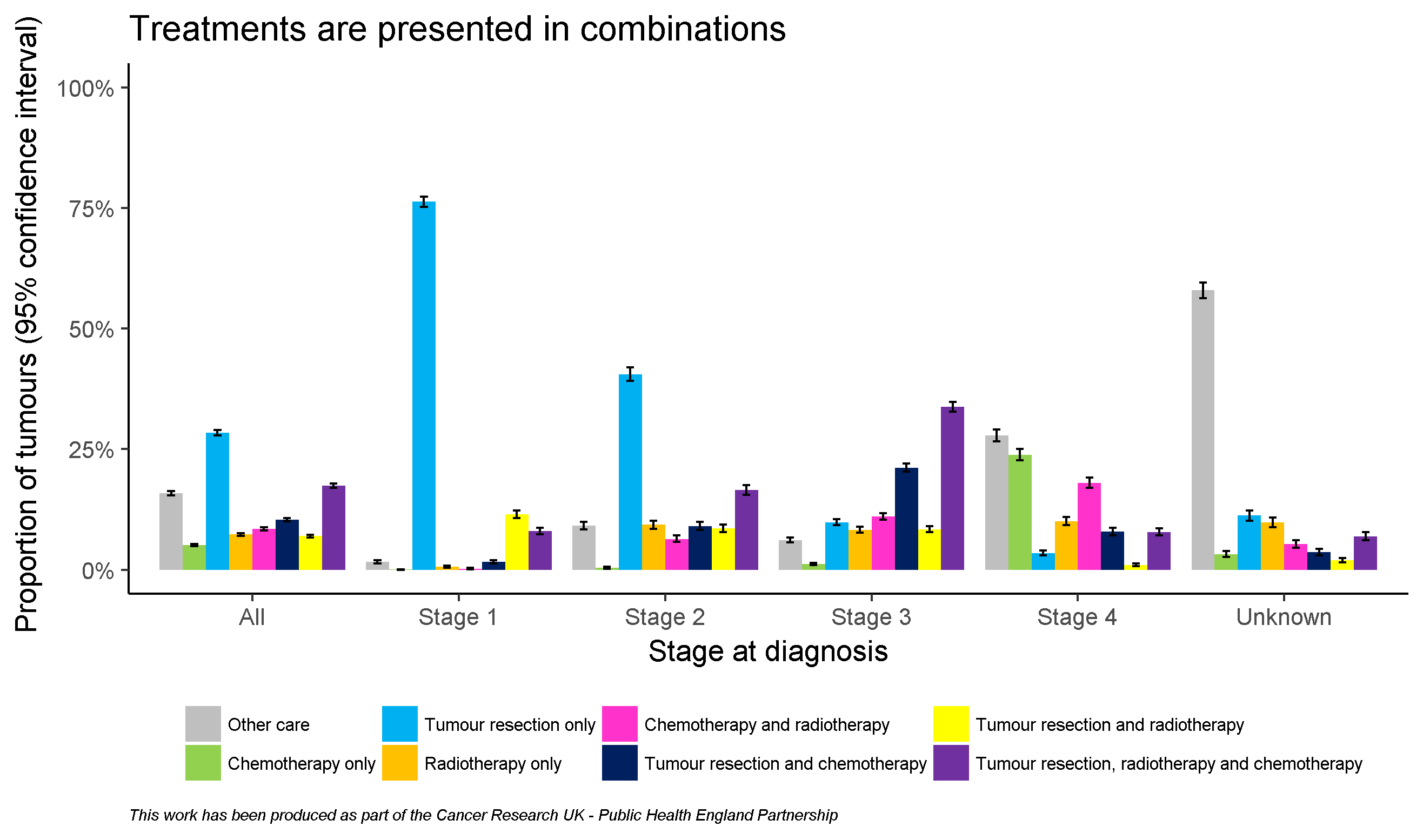 By stage
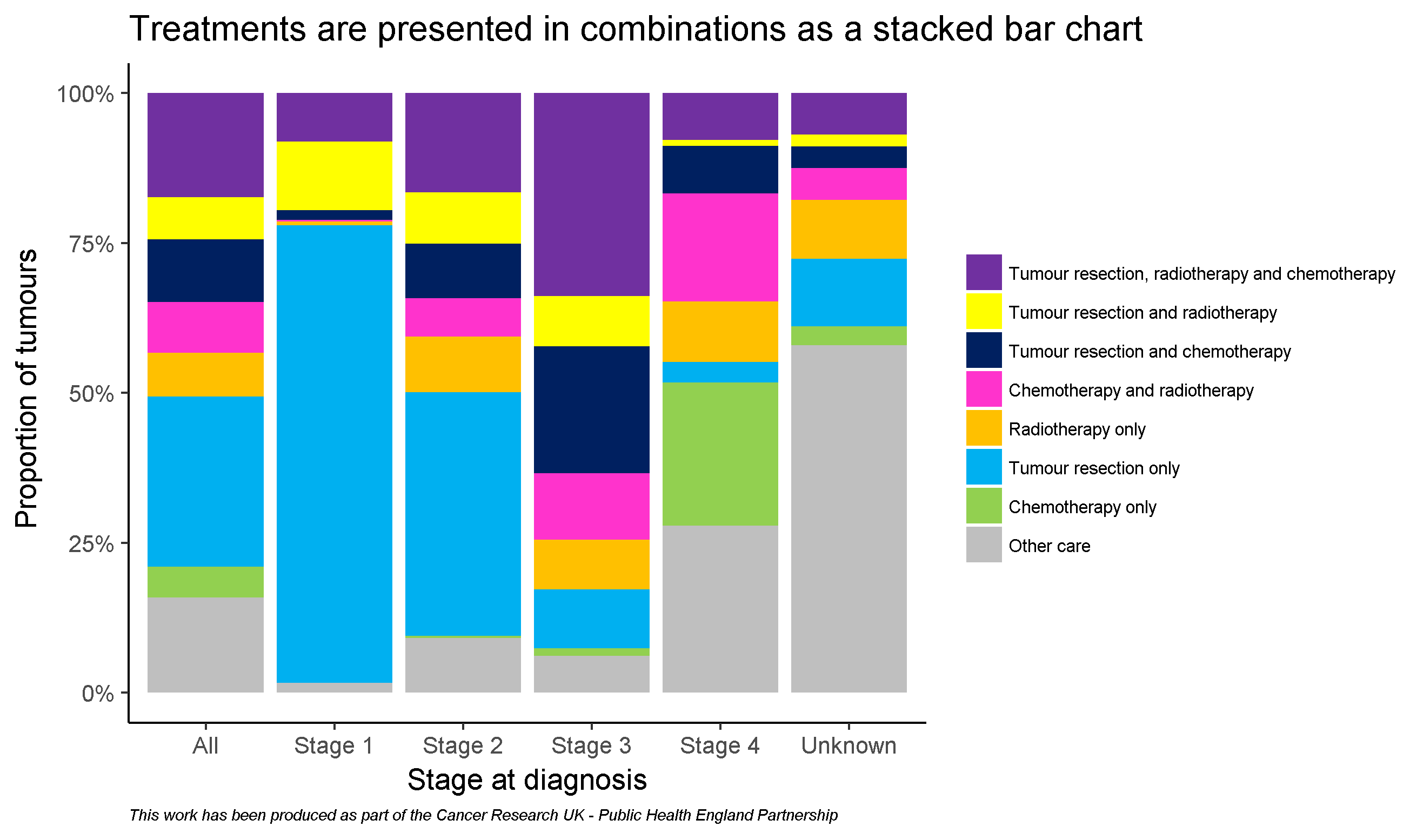 By age
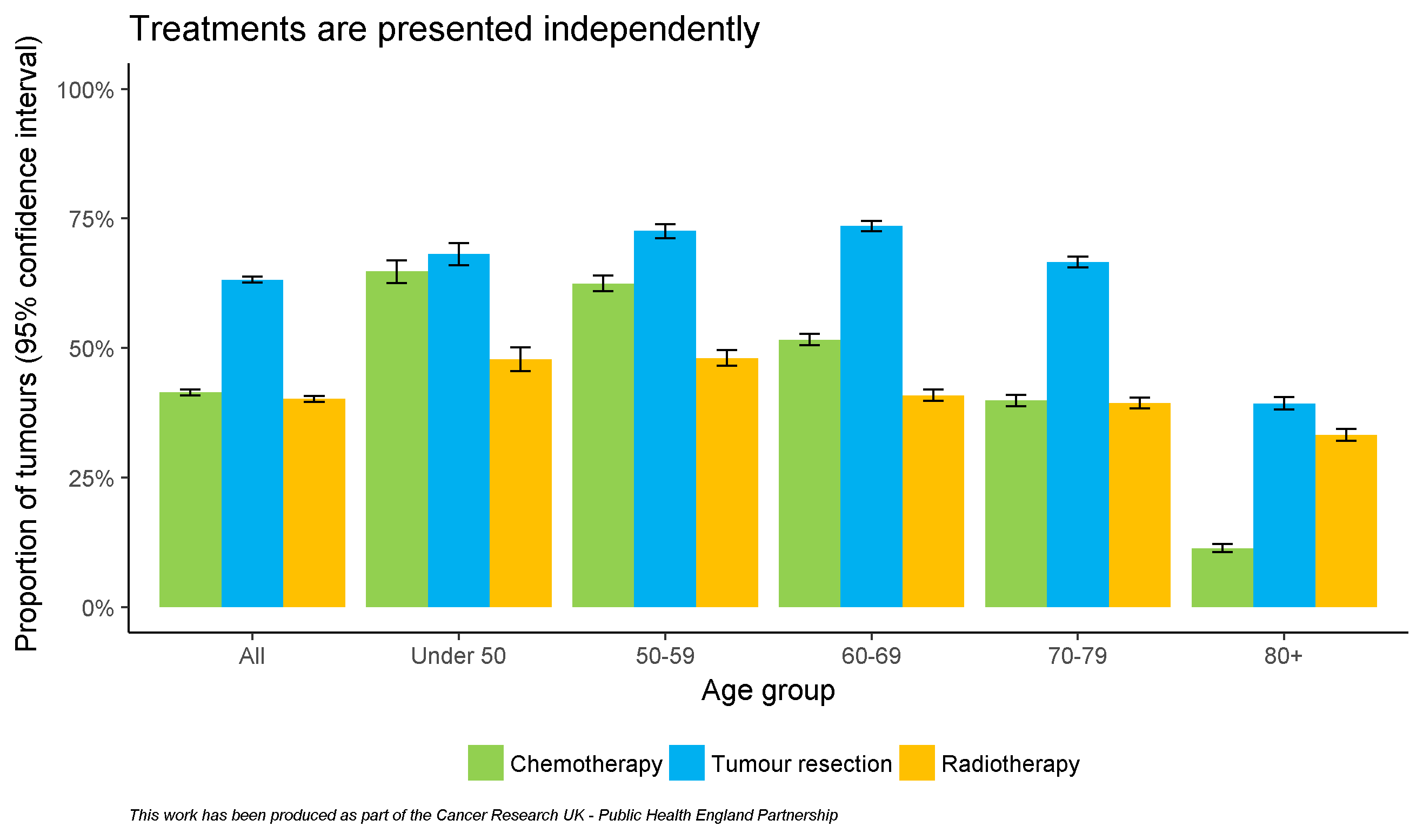 By age
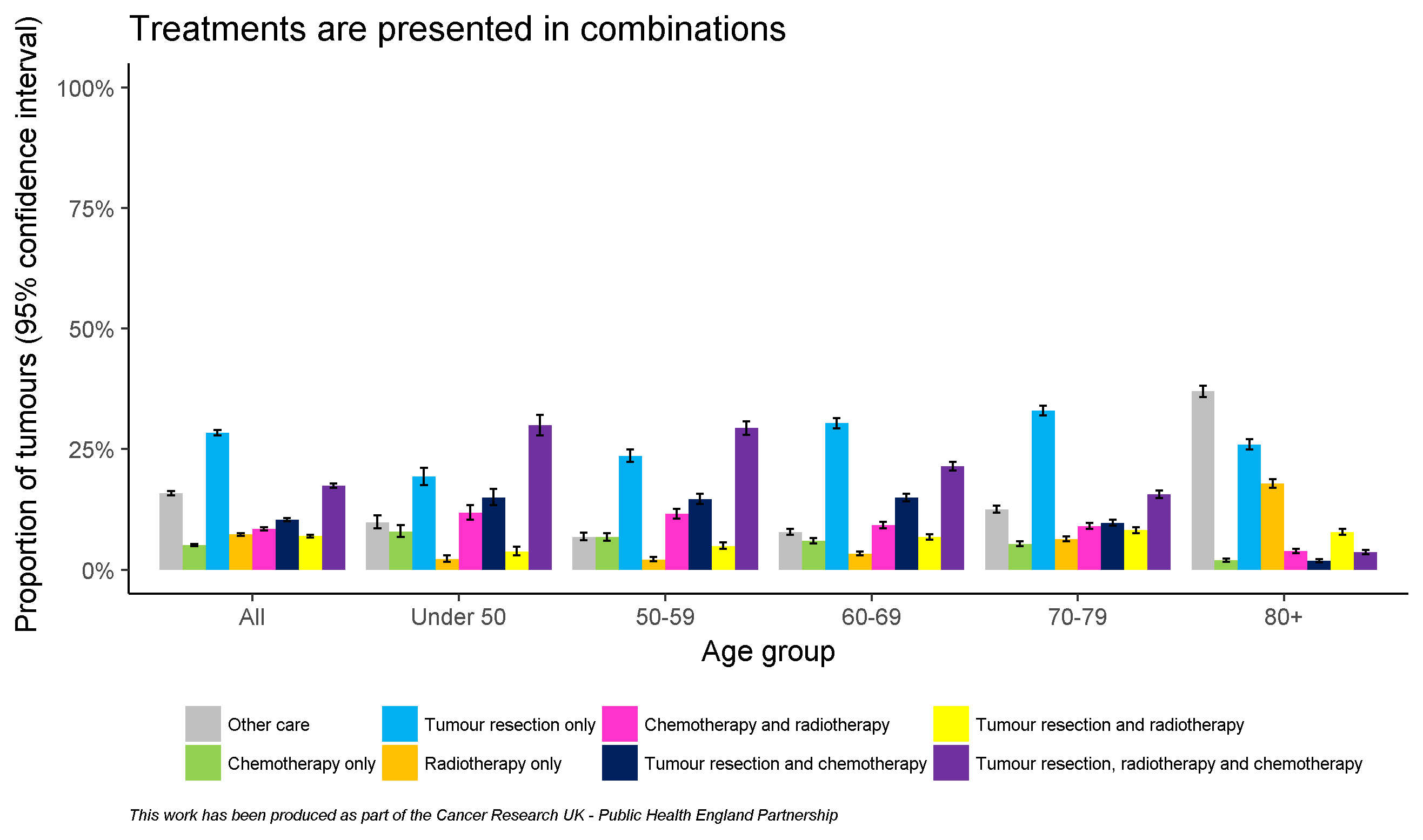 By age
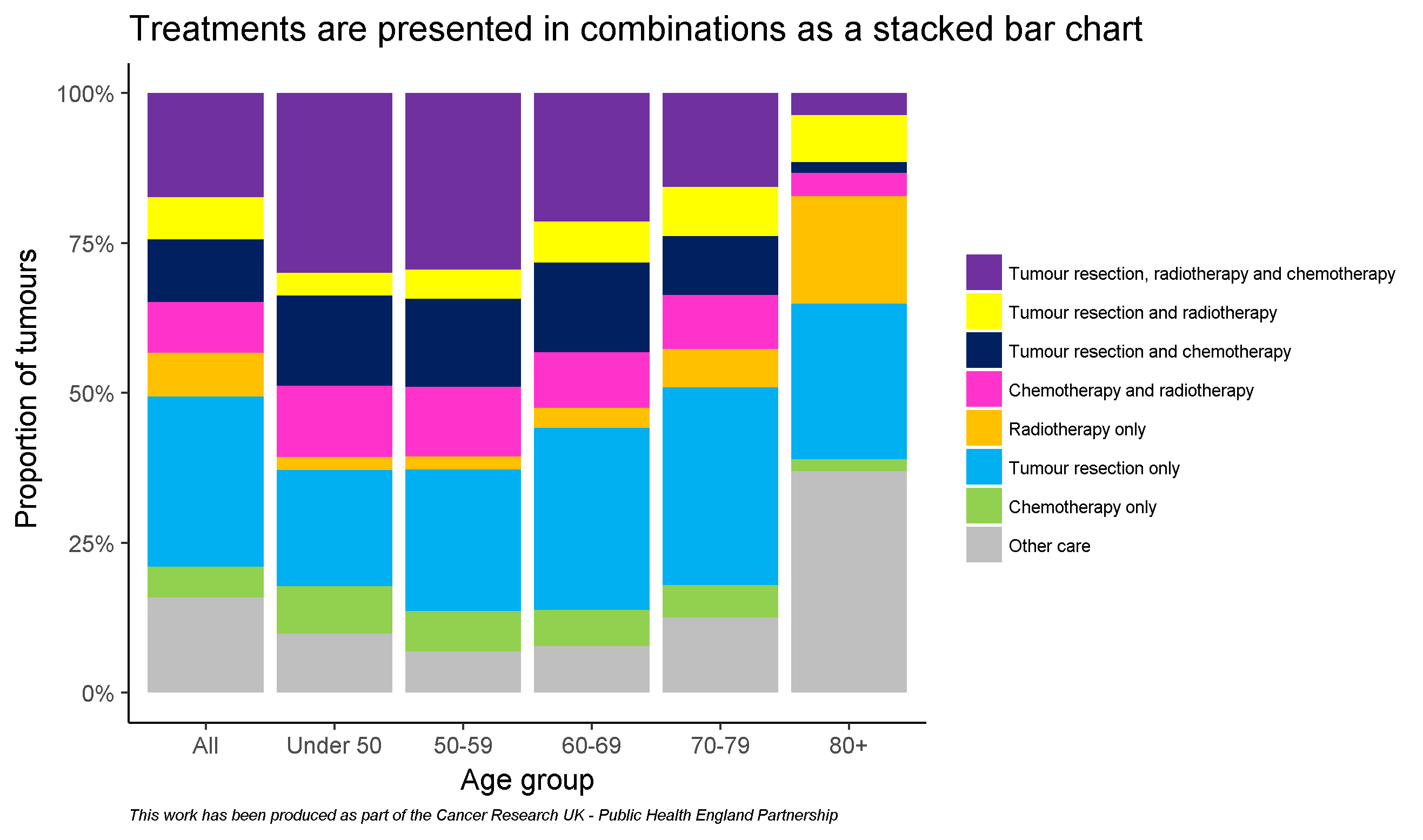 By sex
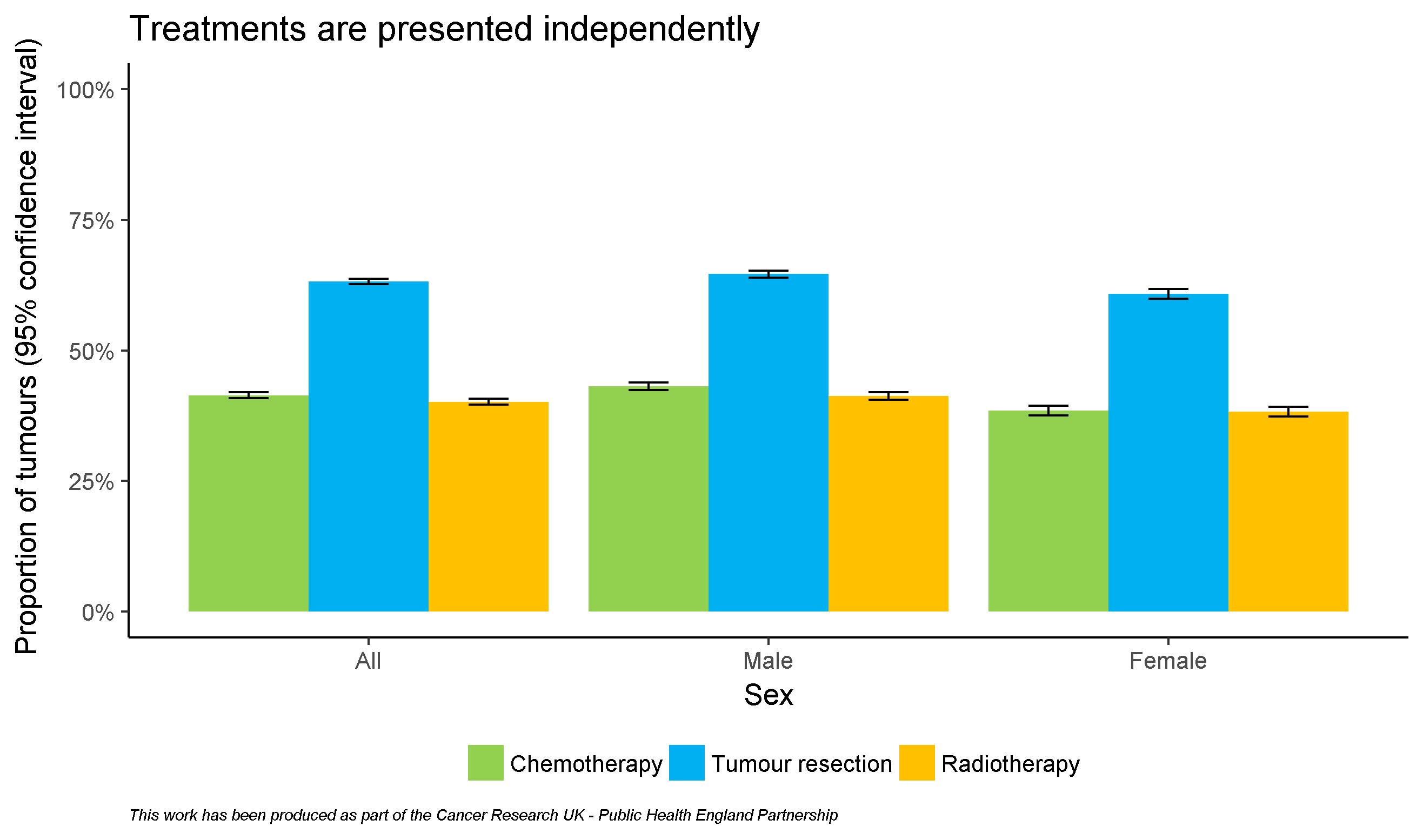 By sex
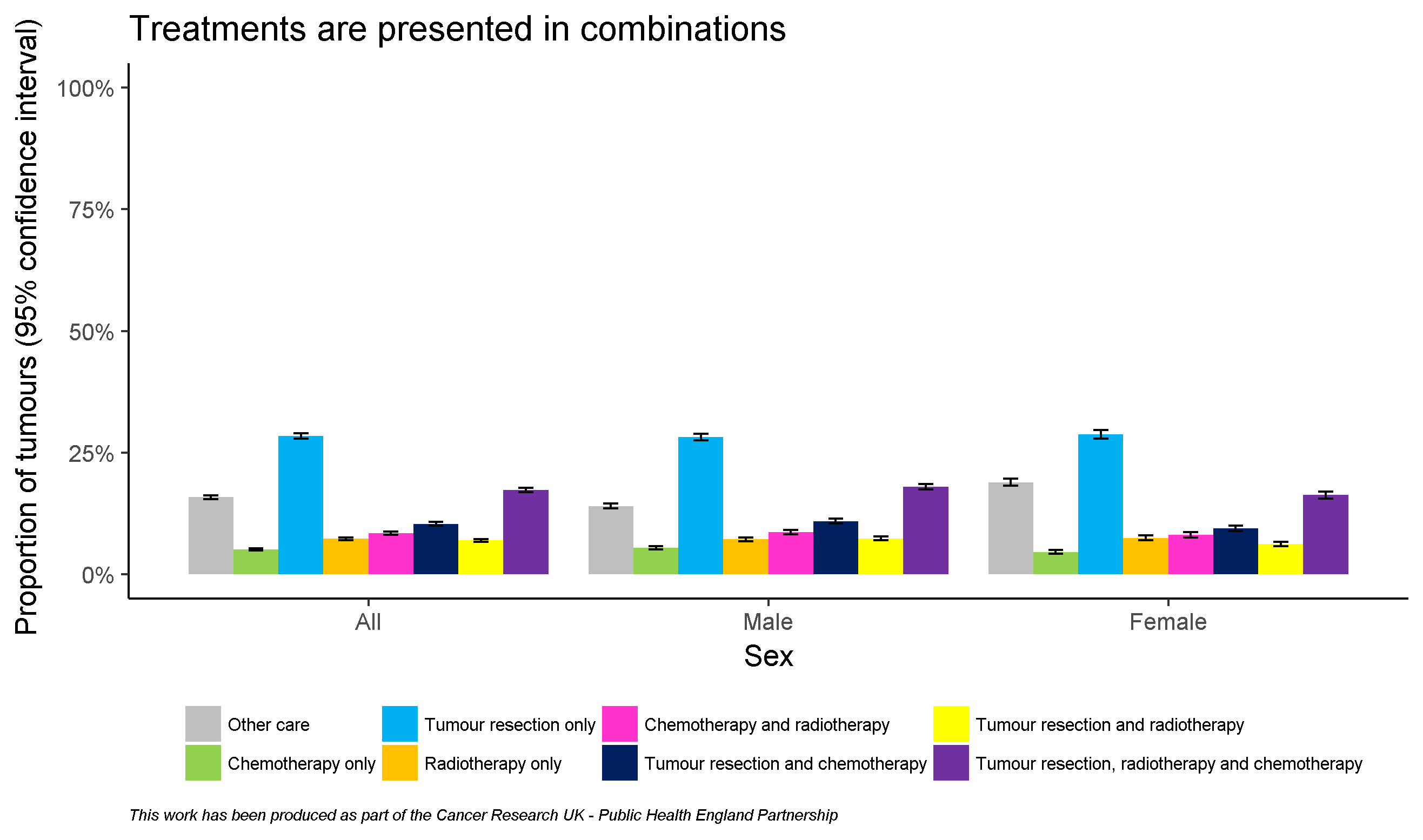 By sex
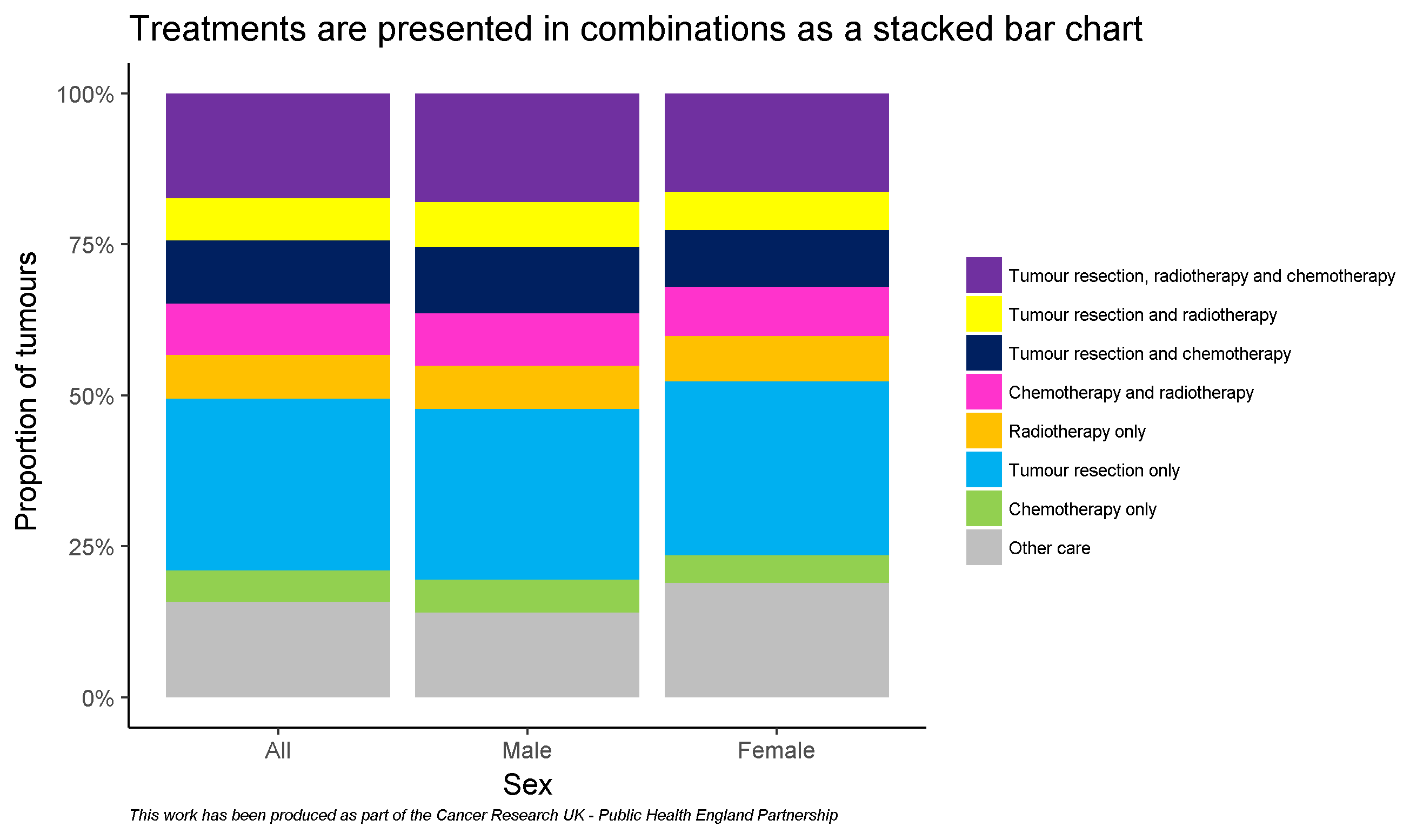 By deprivation quintile
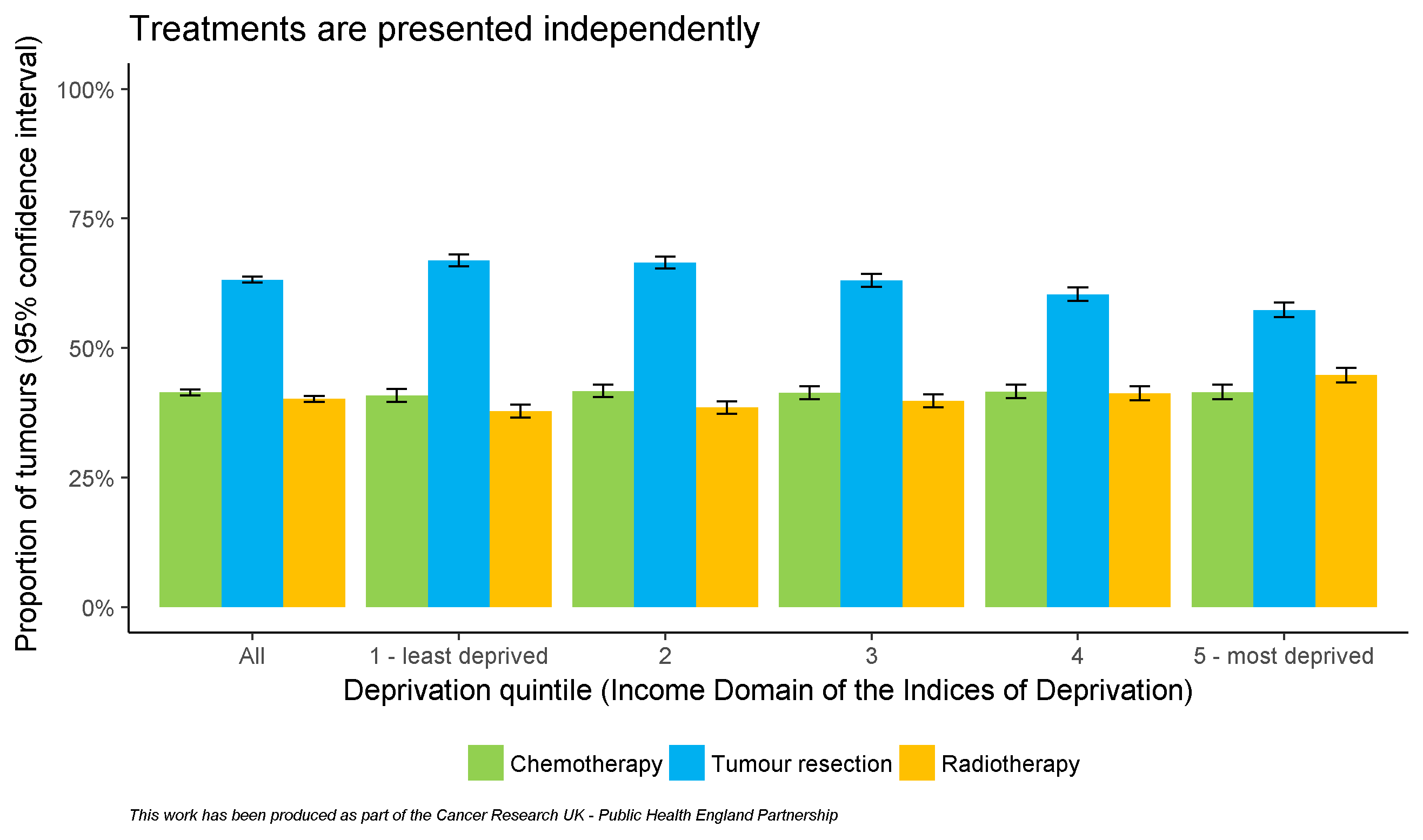 By deprivation quintile
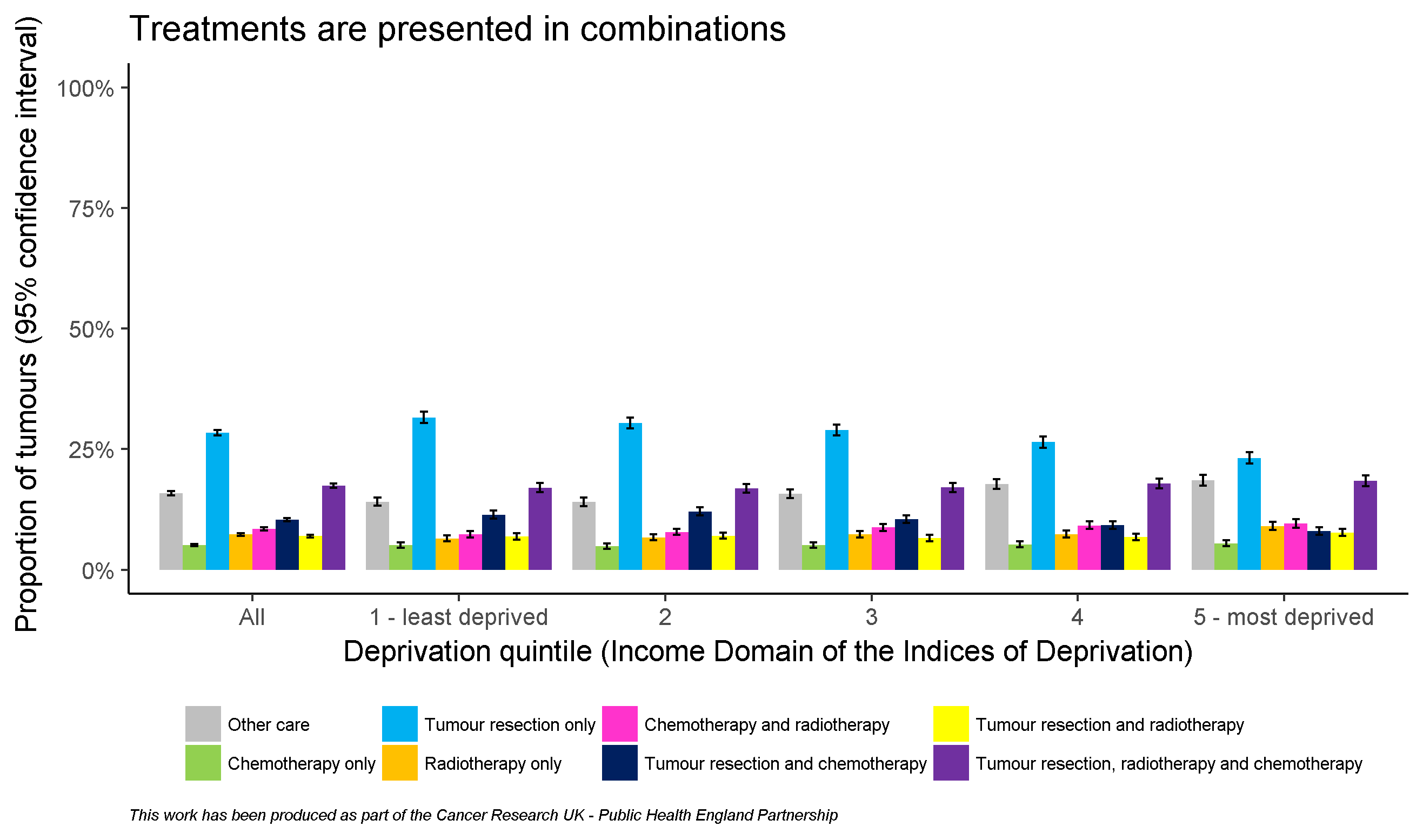 By deprivation quintile
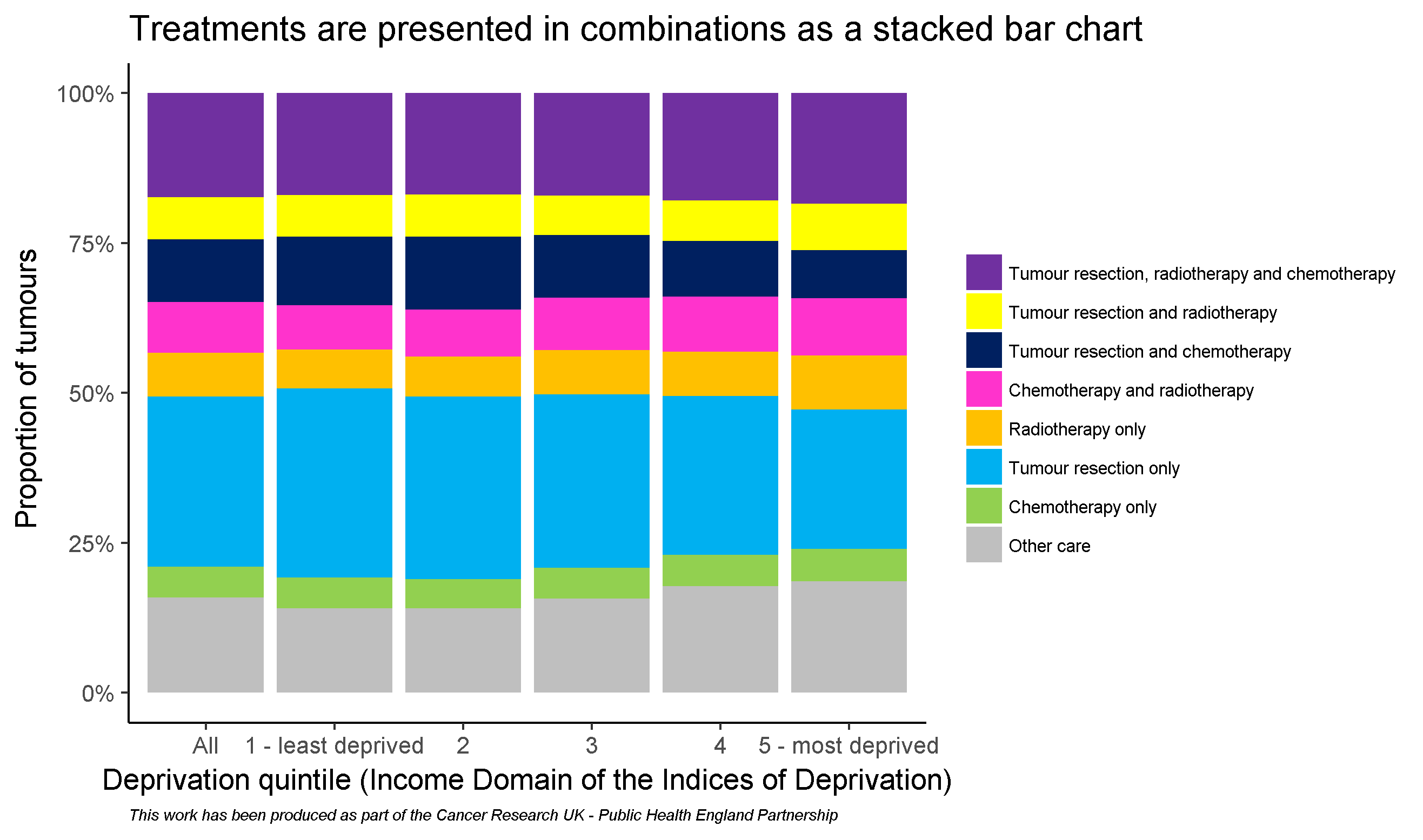 By broad ethnic group
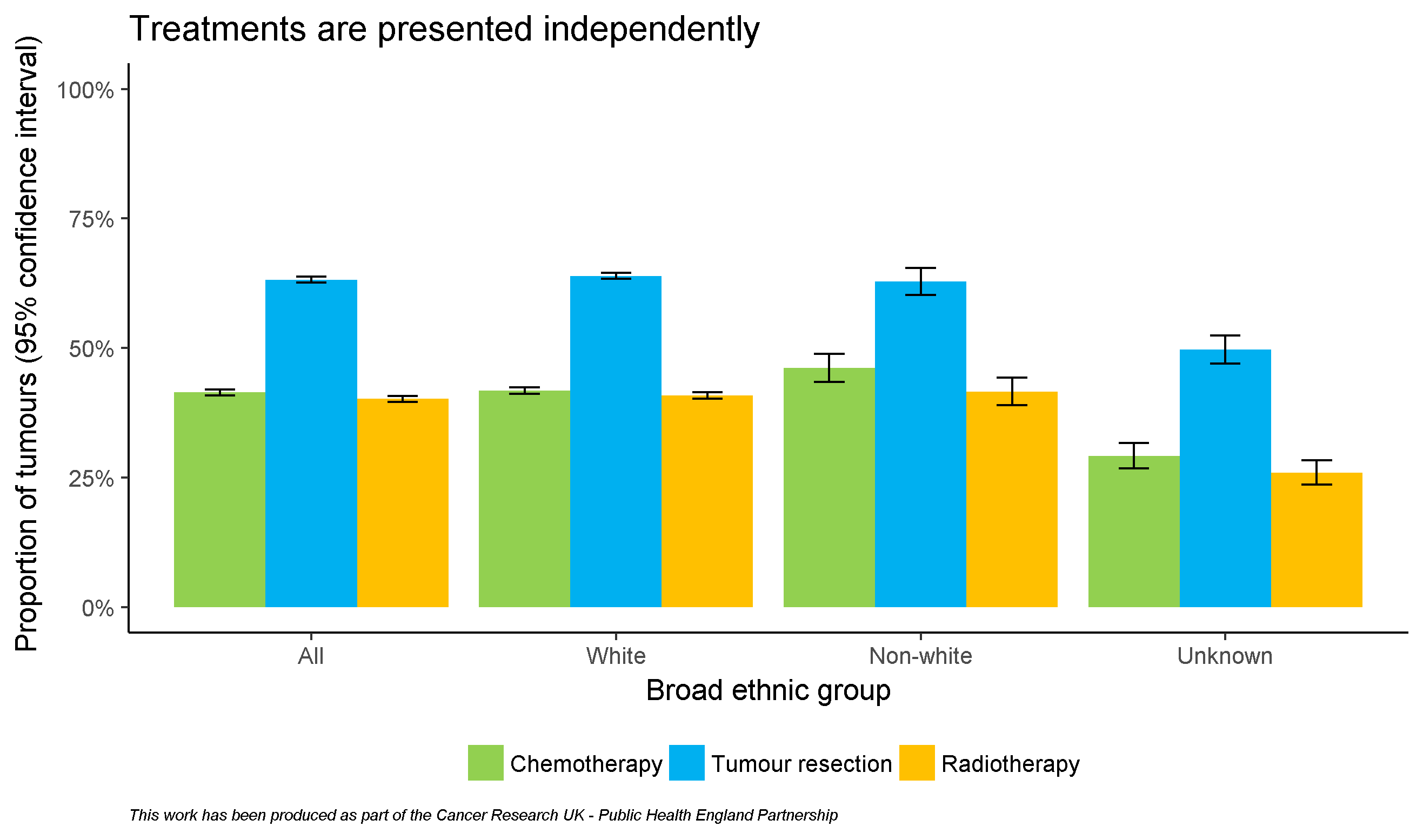 By broad ethnic group
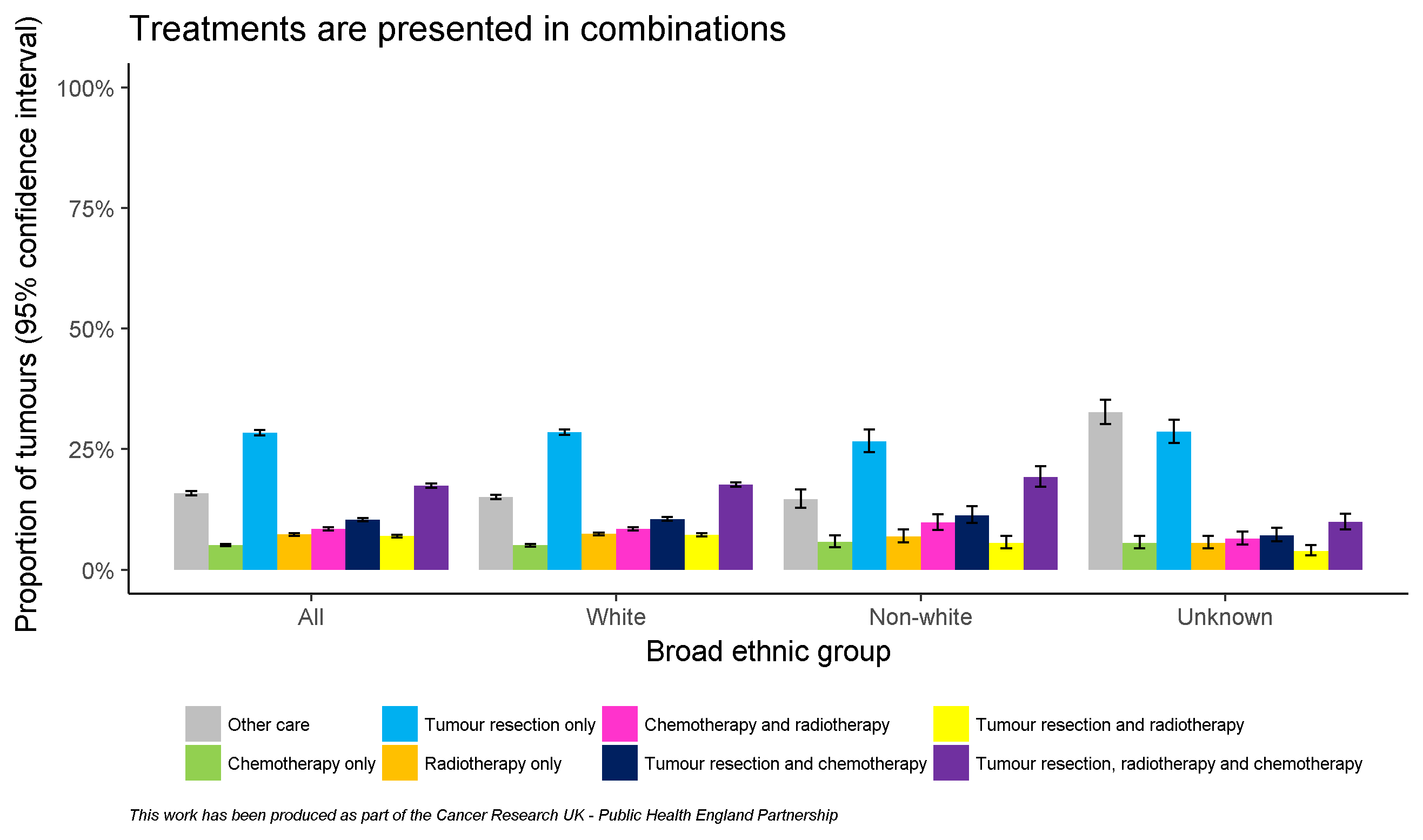 By broad ethnic group
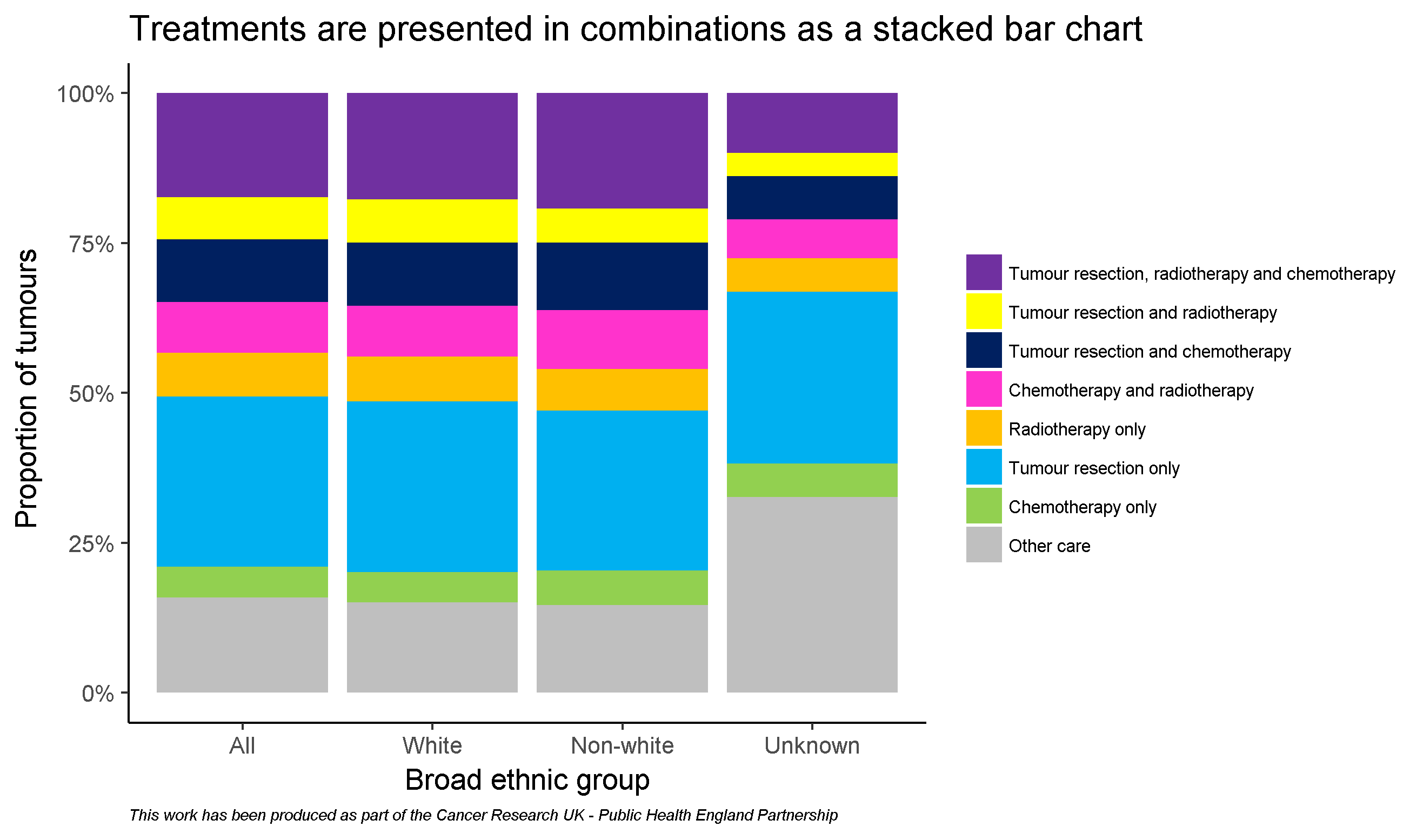 By comorbidity score
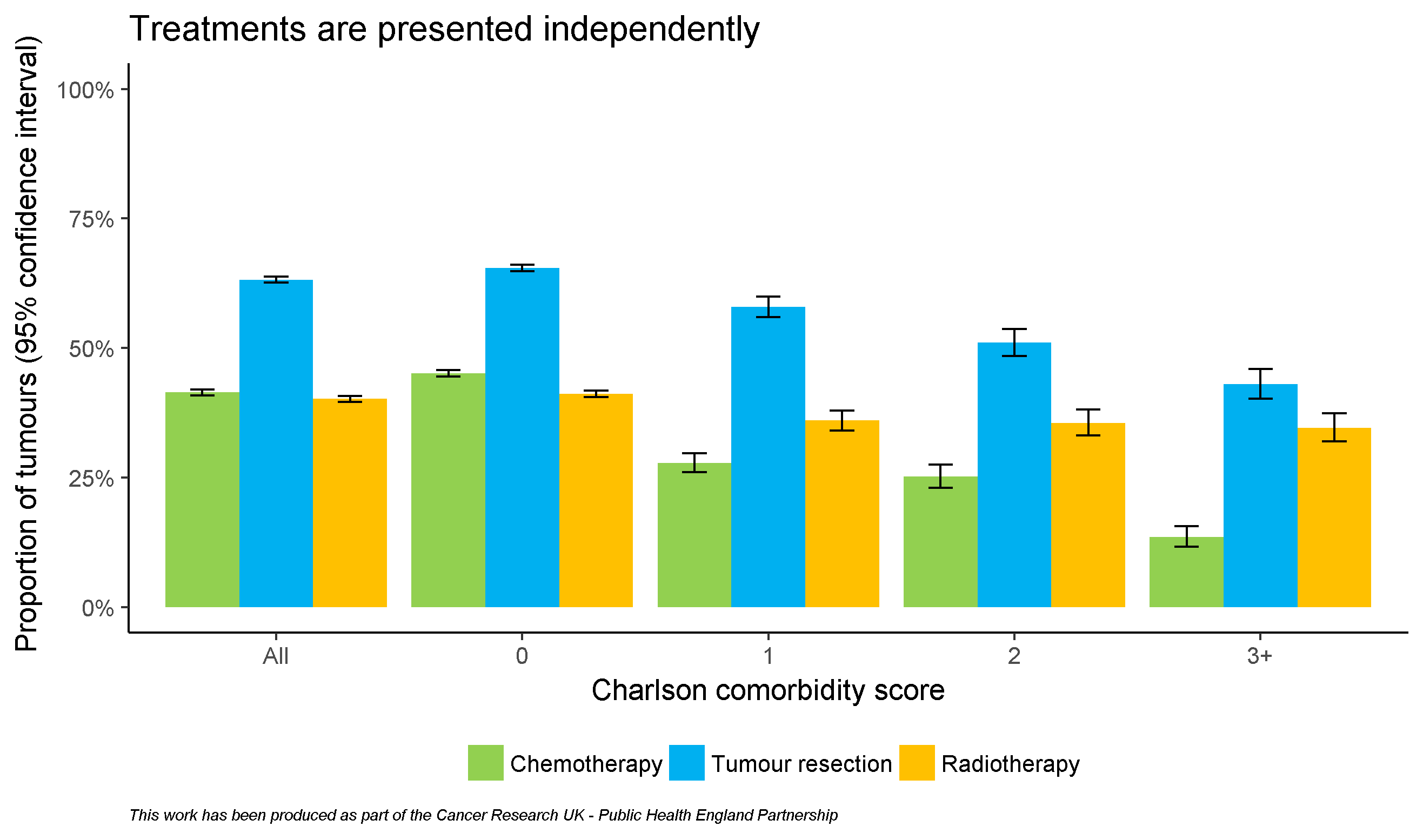 By comorbidity score
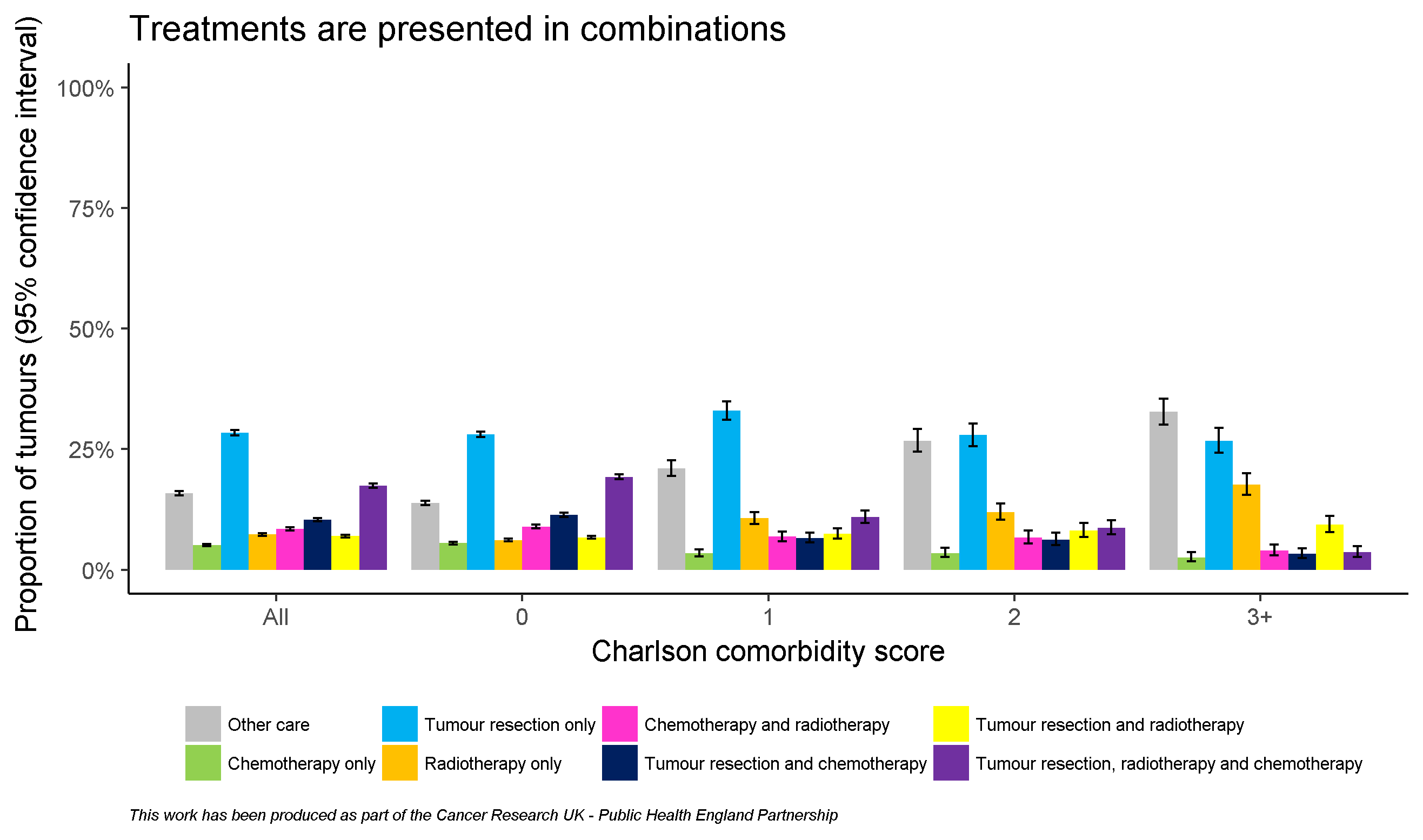 By comorbidity score
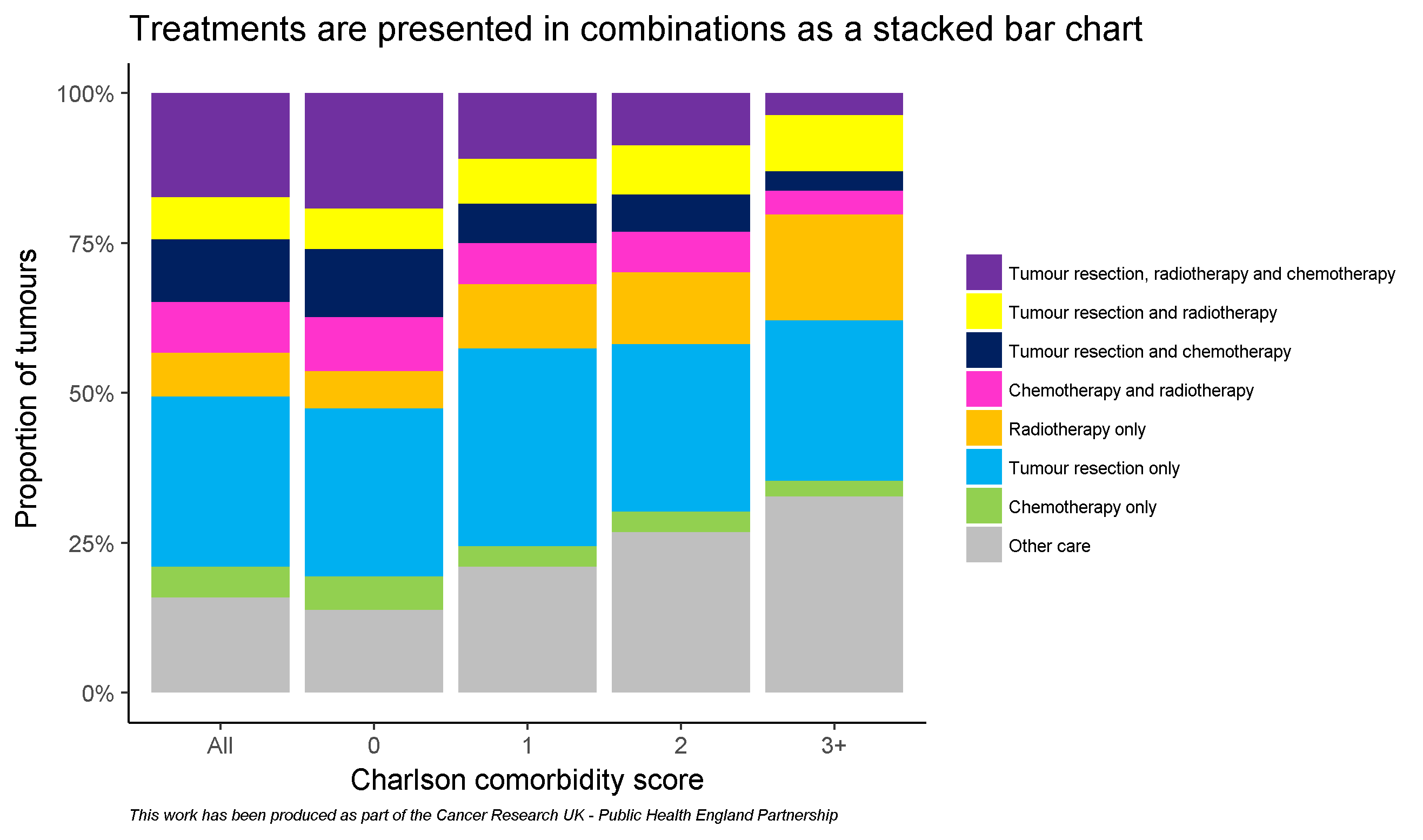 Acknowledgements
Public Health England and Cancer Research UK would like to thank the following analysts who developed this workbook:	

Dr. Sean McPhail, Dr. Katherine Henson, Anna Fry, Becky White									
We would like to thank the following analysts who contributed to the work:
	
Clare Pearson, Sabrina Sandhu, Carolynn Gildea, Jess Fraser, Michael Wallington, Cong Chen
					
We would also like to thank the following clinicians and analysts who offered feedback on this workbook or helped improve the tumour resections data featured in it:	
	
Dr. Andy Nordin, Mr. Kieran Horgan, Mr. Ravinder Vohra, 
Prof. Mick Peake, Prof. Eva Morris, Mr. Keith Roberts, 
Mr. Graham Putnam, Dr. Roland Valori, Prof. Hemant Kocher, 
Mr. Roger Kockelbergh, Prof. Paul Finan